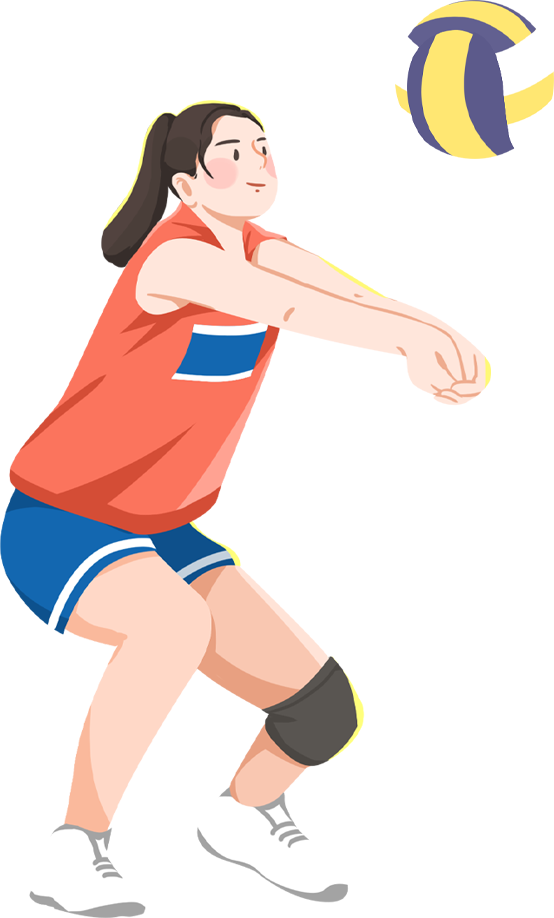 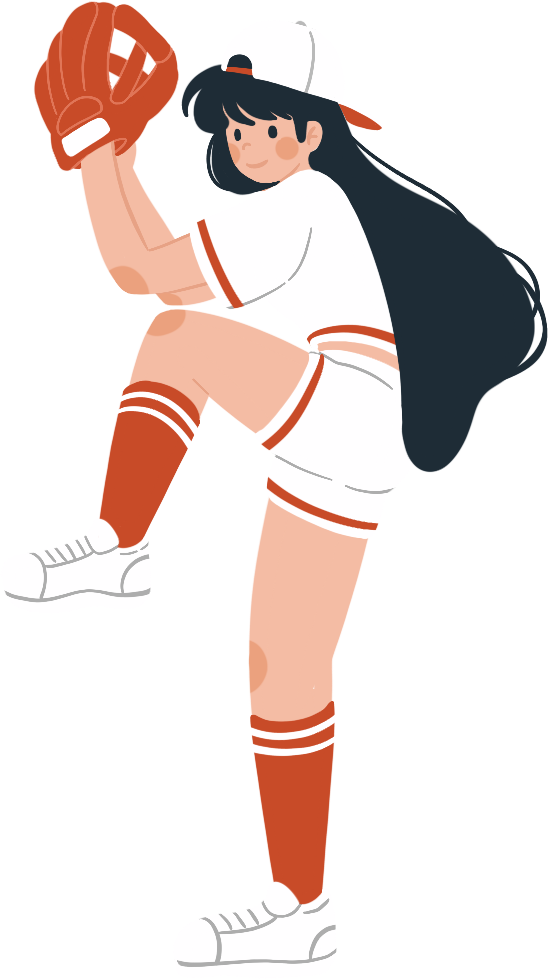 排球类水平三大单元教学设计
主讲人：
时间：
2025.7
目录
单元信息
单元目标
单元教材分析
01
02
03
单元学情分析
单元主要教学内容
单元教学重难点
04
05
06
单元开放式学习环境
单元过程结构图
单元检测内容及评价
07
08
09
单元教学反思
单元作业设计
10
11
01
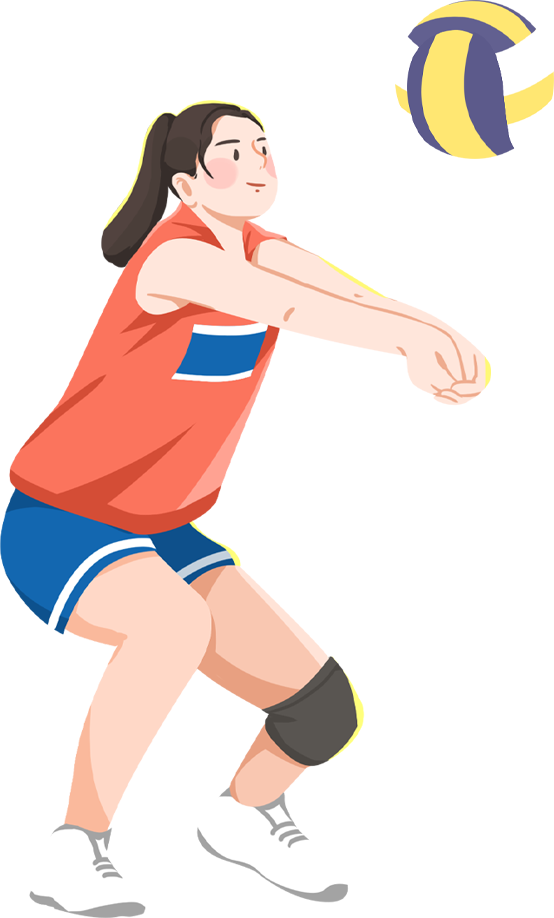 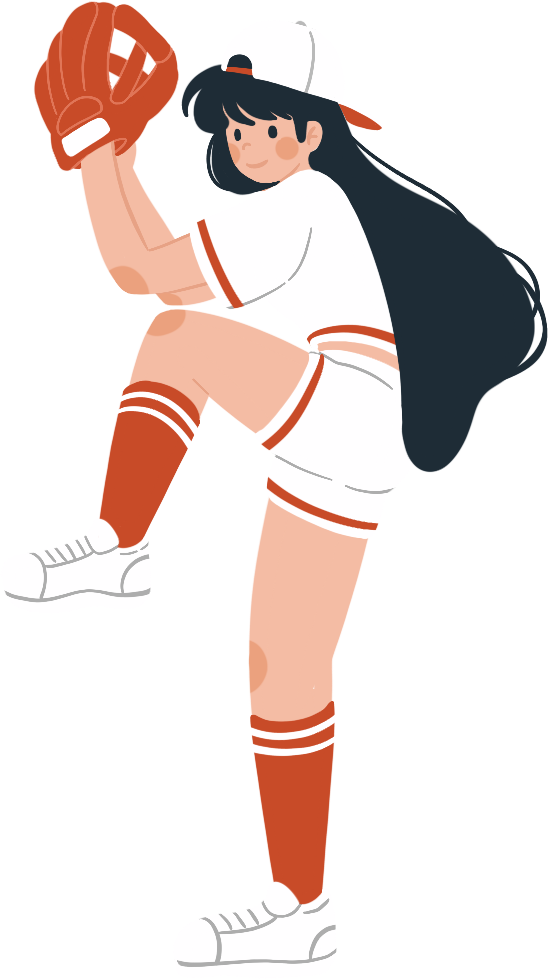 PART
单元信息
单元基本信息
02
适用年级
01
03
水平三（5-6年级）
主题
课时
排球基础技能与战术素养提升
18课时
本单元教学设计共安排18课时，涵盖排球教学的各个方面。
02
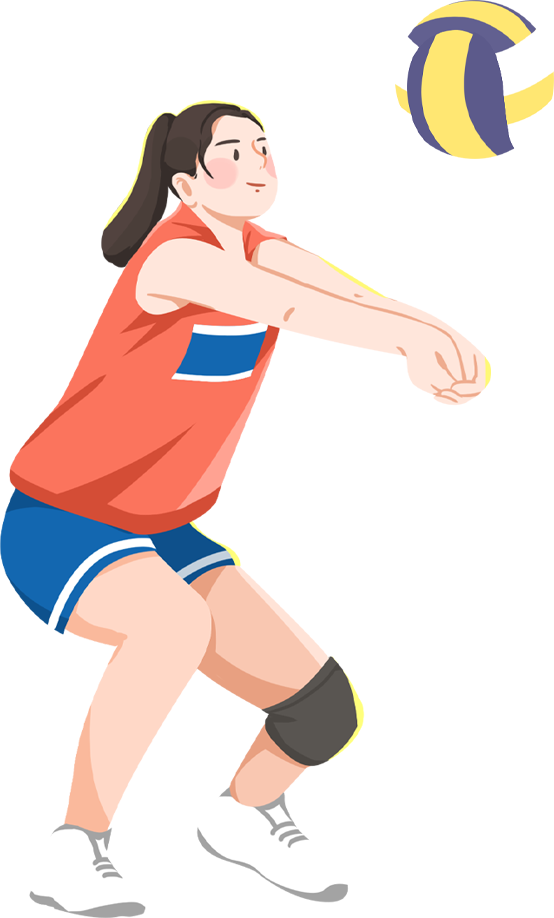 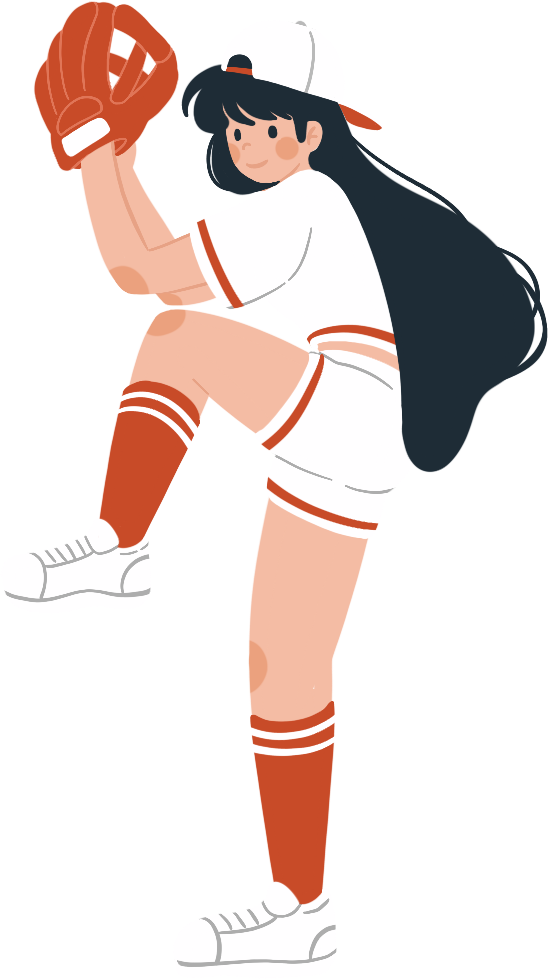 PART
单元目标
运动能力
01
体能状况
02
技战术运用
03
展示或比赛
健康行为
内容空2
内容空1
内容空
内容空
内容空
内容空
内容空3
内容空4
体育品德
体育精神
体育道德
体育品格
03
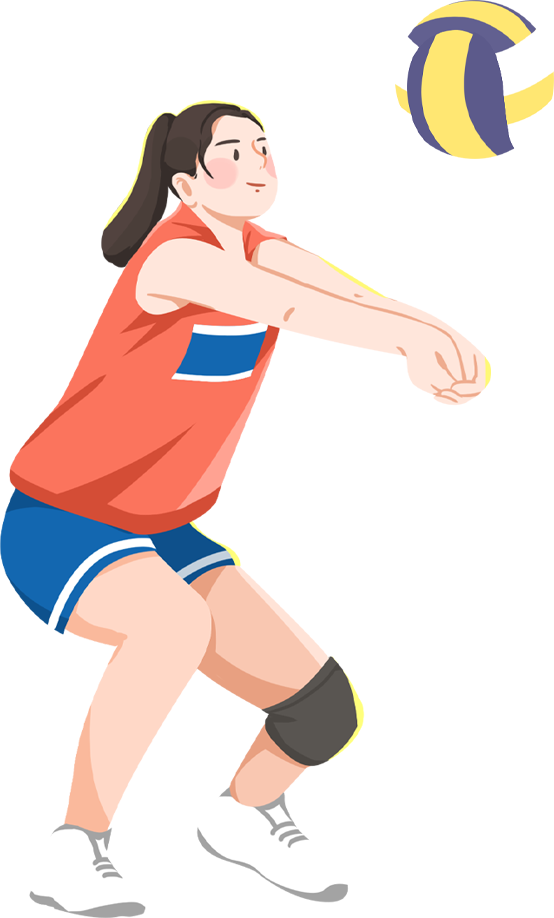 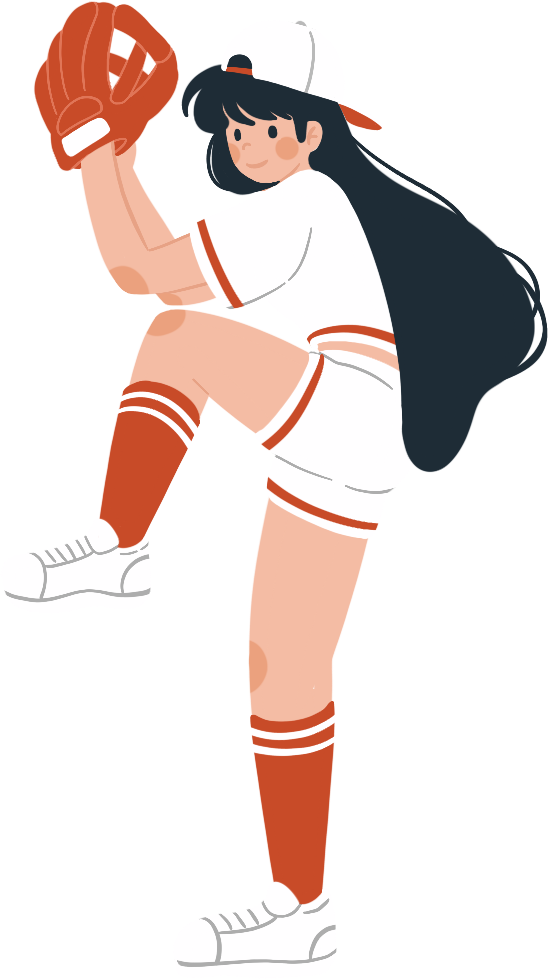 PART
单元教材分析
教材价值
落实核心素养载体、传承体育文化纽带
教材地位
01
02
校本课程开发核心
承上启下的关键枢纽
技能特点
战术协同性
技术精细性
应用迁移性
体技融合性
内容的前后关联
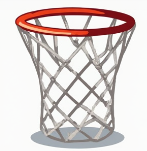 前后关联
04
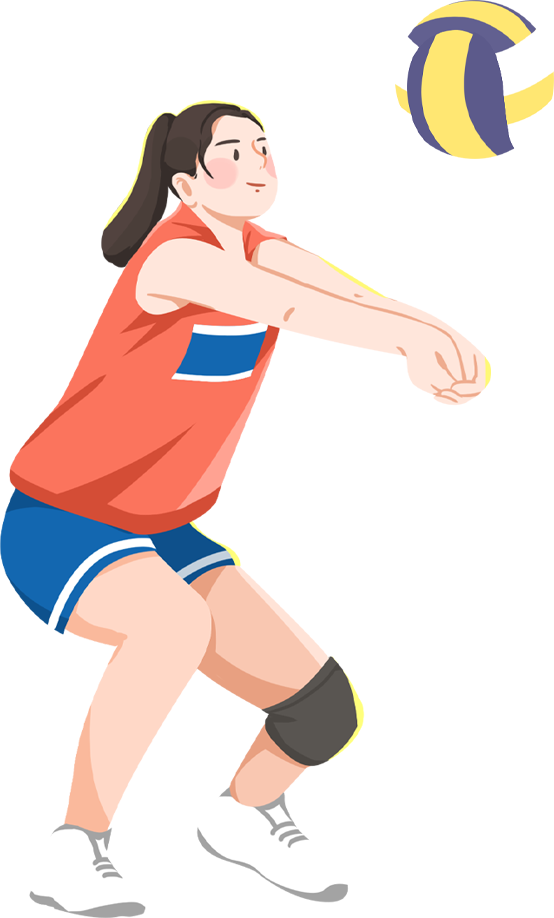 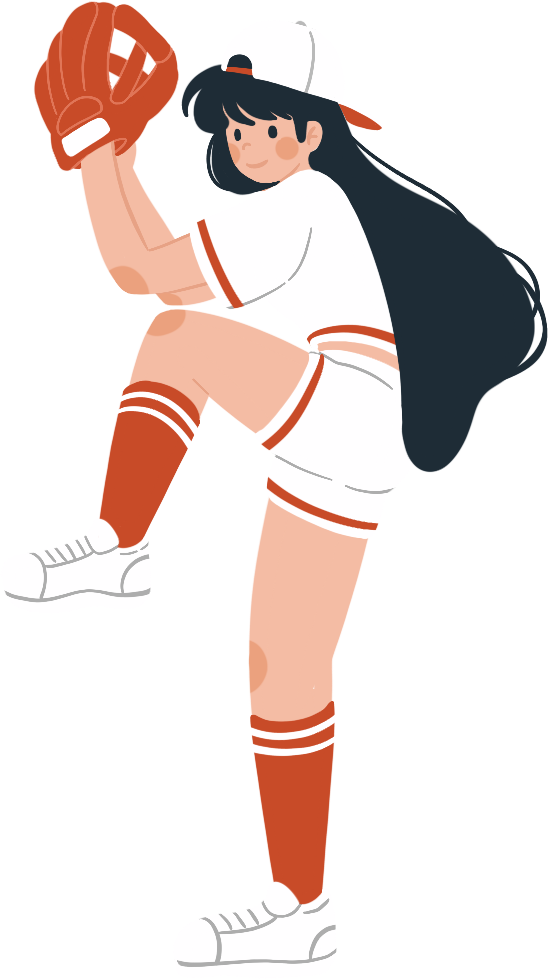 PART
单元学情分析
身心发展特点
01
02
心理发展
身体发育
认知特点
认知风格
社交偏好
科技素养
技能基础
01
基础薄弱层→占比30%
02
发展达标层→占比50%
03
优势领先层→占比20%
05
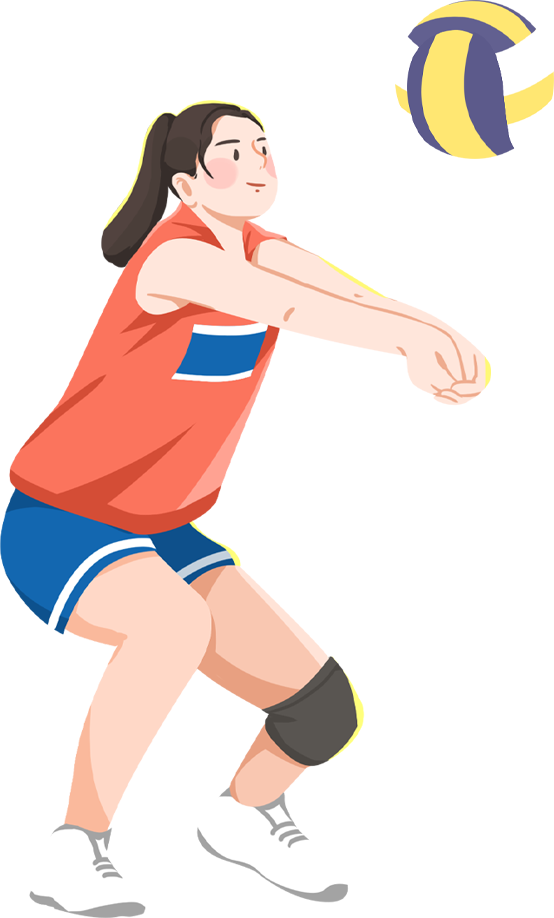 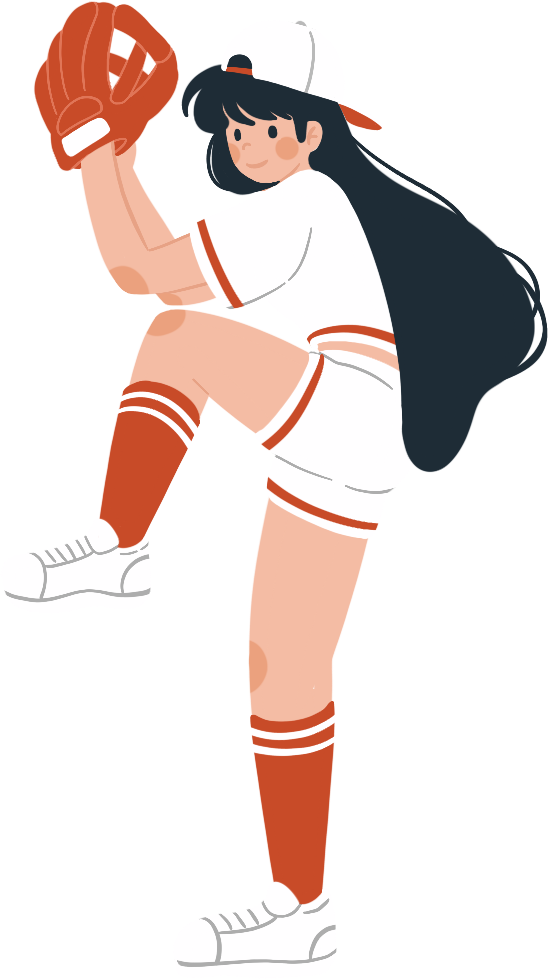 PART
单元主要教学内容
16-18.
15.
14.
13.
12.
11.
10.
9.
8.
7.
6.
5.
4.
3.
2.
1.
基础知识与基本技能
技战术运用
专项体能
展示或比赛
16-18.
15.
14.
13.
12.
11.
10.
9.
8.
7.
6.
5.
4.
3.
2.
1.
技战术运用
基础知识与基本技能
专项体能
展示或比赛
16-18.
15.
14.
13.
12.
11.
10.
9.
8.
7.
6.
5.
4.
3.
2.
1.
基础知识与基本技能
技战术运用
专项体能
展示或比赛
06
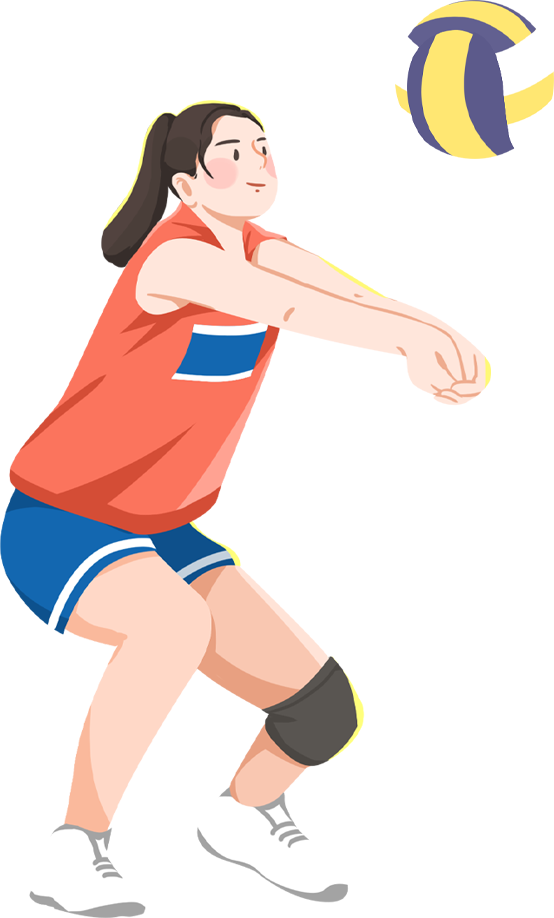 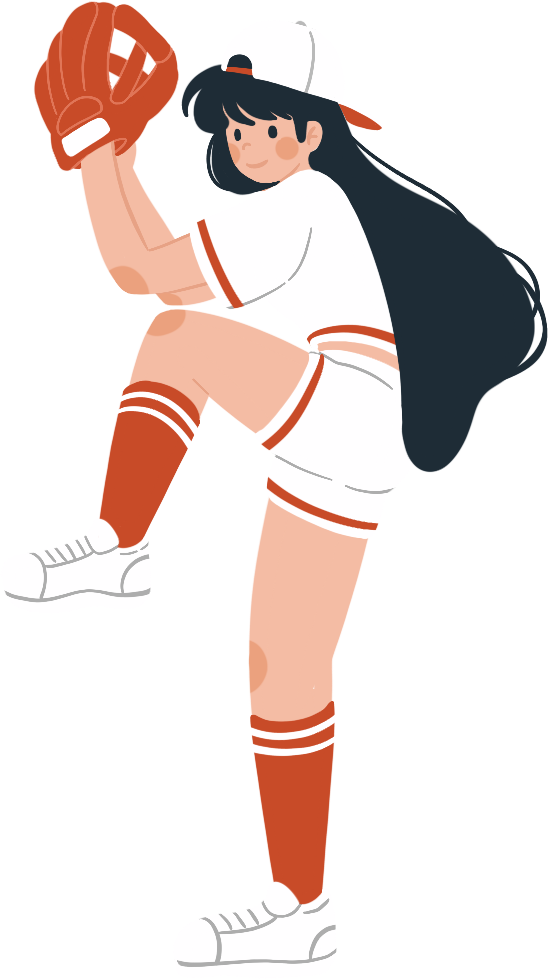 PART
单元教学重难点
学生学习的重难点
重点
难点
教学内容的重难点
重点
难点
教学组织的重难点
重点
难点
教学方法的重难点
重点
难点
07
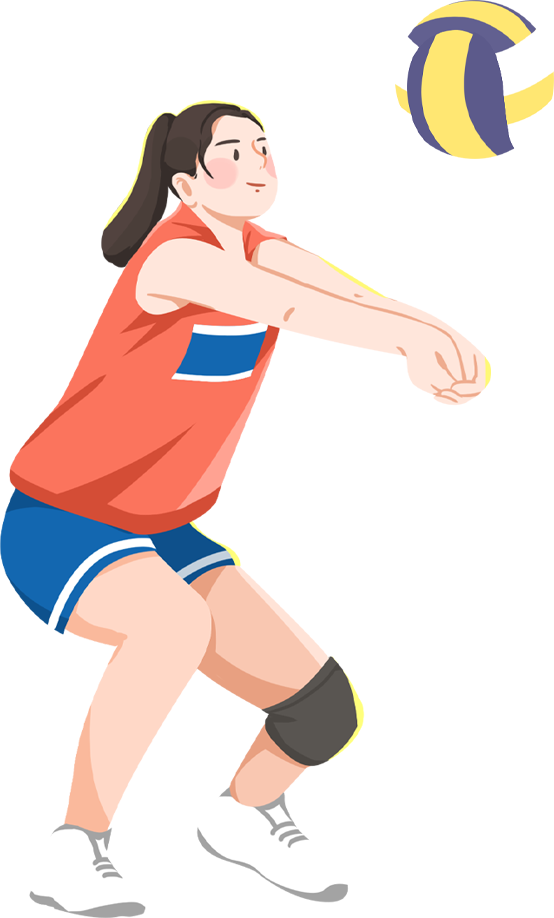 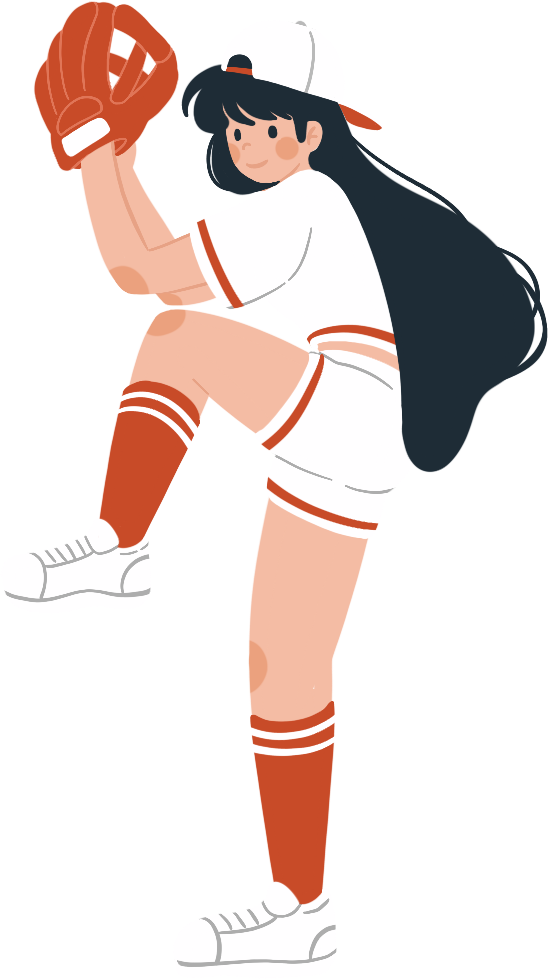 PART
单元开放式学习环境
单元开放式学习环境
物理环境
虚拟环境
人文环境
08
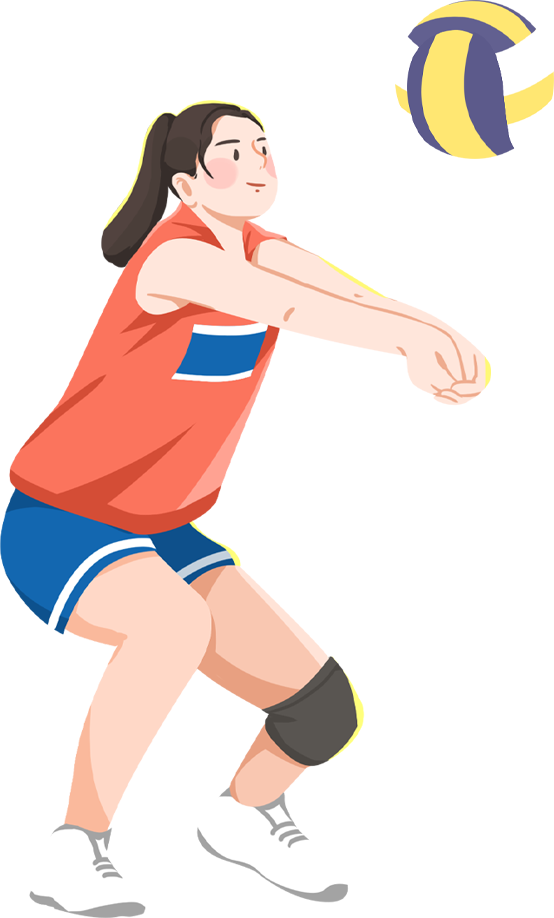 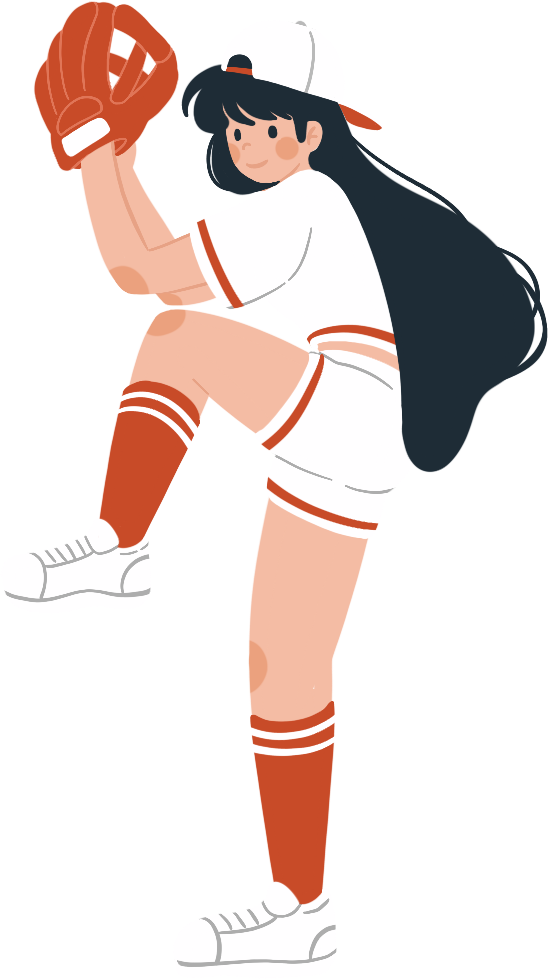 PART
单元过程结构图
09
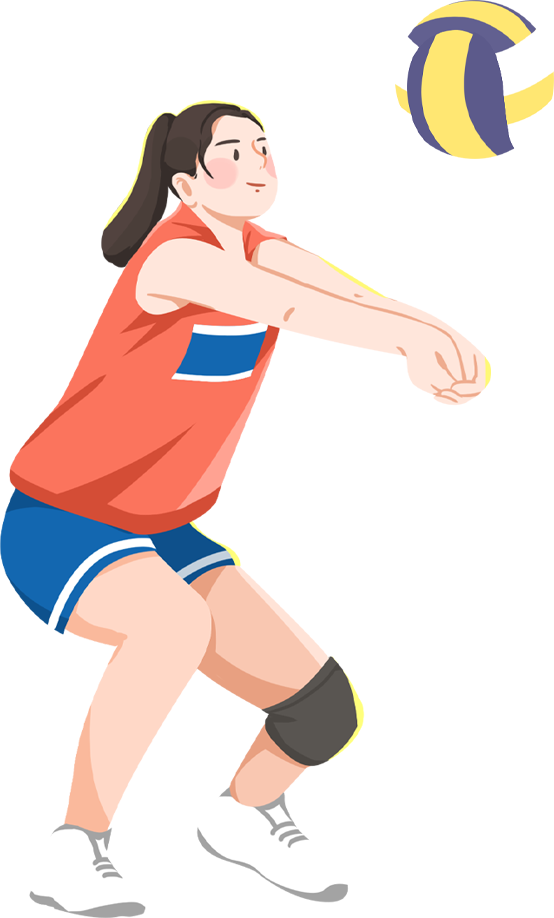 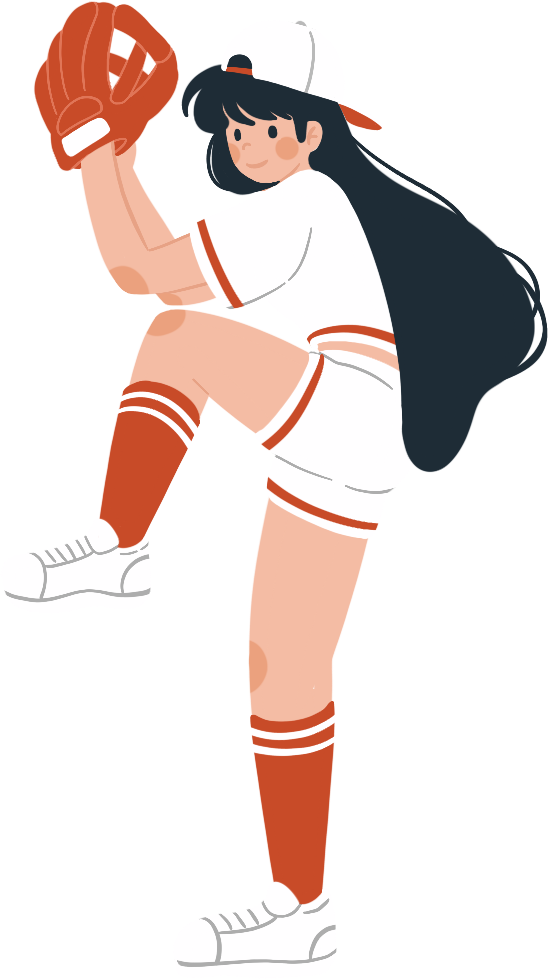 PART
单元检测内容及评价
考核内容及要求
考核内容及要求
010
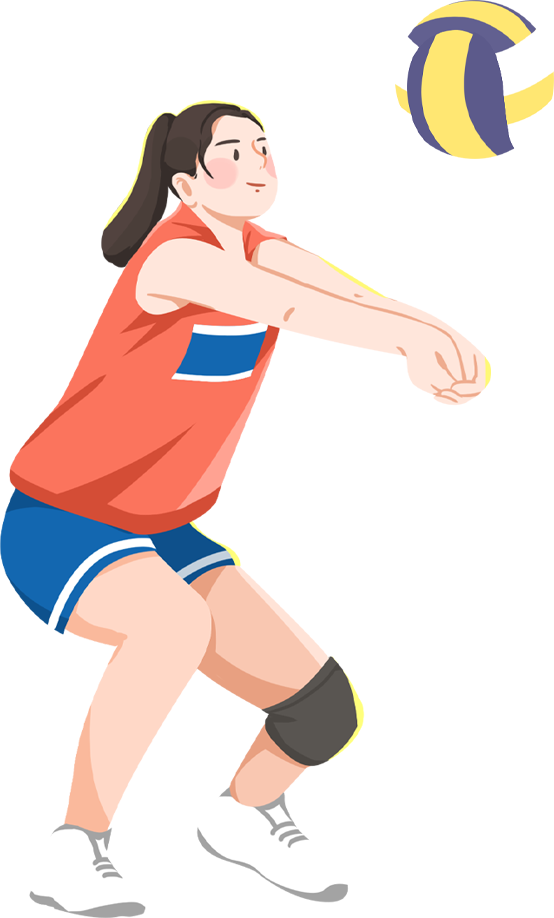 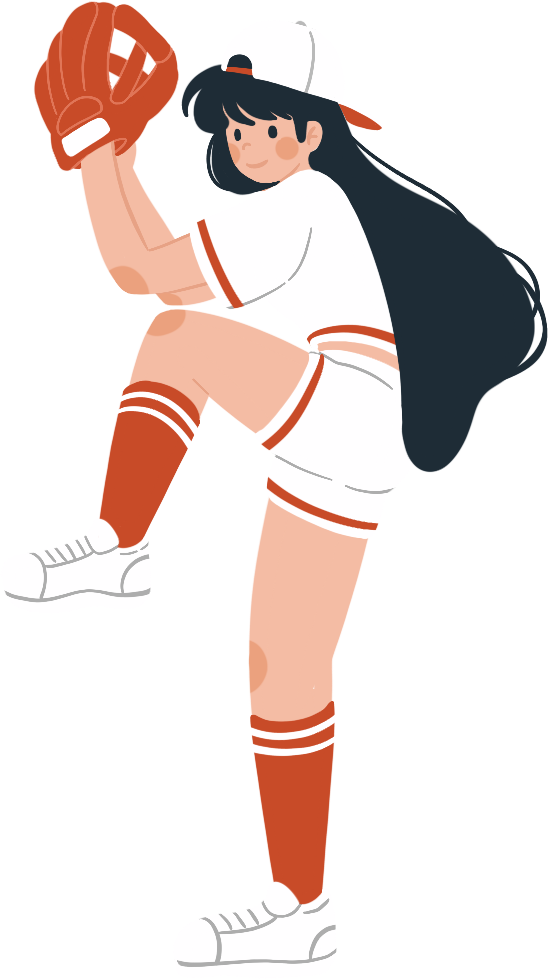 PART
单元教学反思
教学反思
（一）目标达成
（二）课时安排
（三）教学组织
（四）主要经验与改进
011
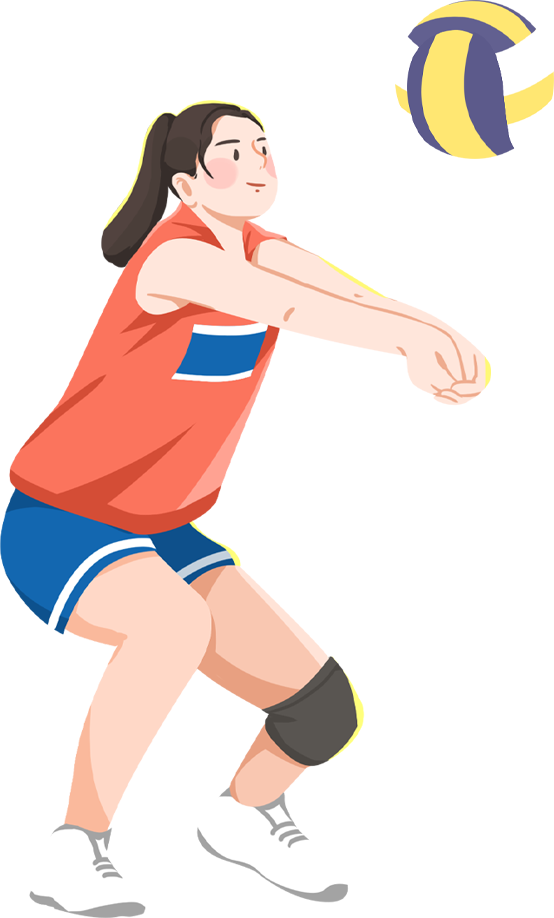 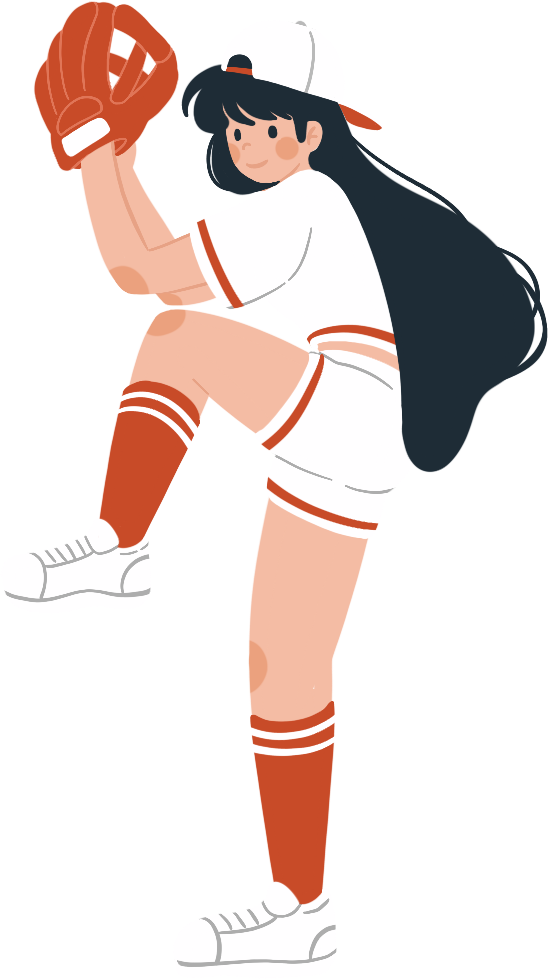 PART
单元作业设计
单元作业设计
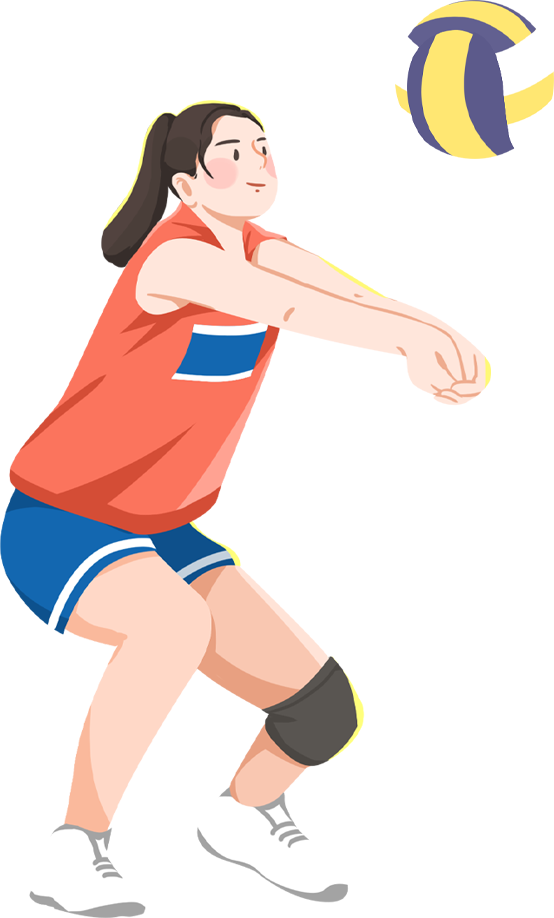 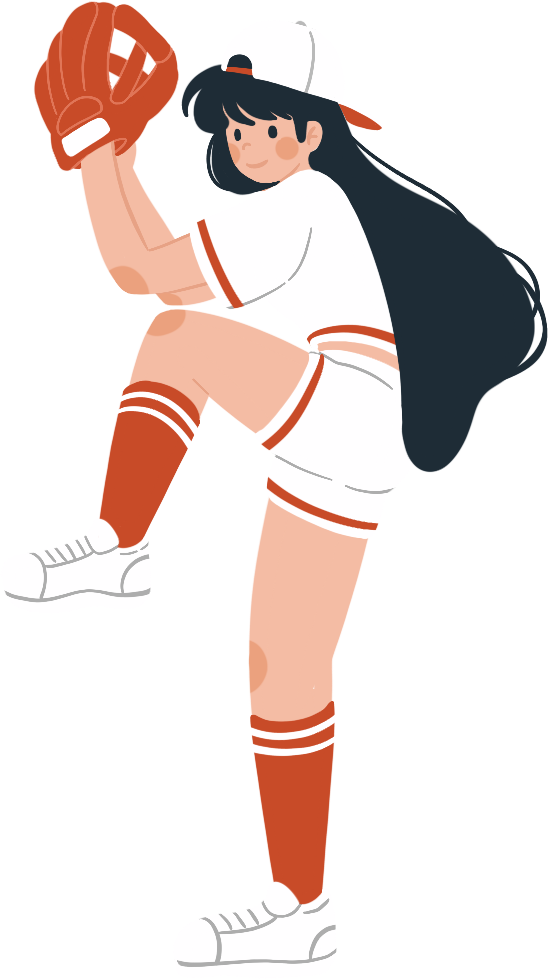 课时教学计划
目录
课时信息元素
学习目标
主要学习内容及各部分内容
01
02
03
重难点
组织形式
教与学的方法与手段
04
05
06
时间分别
运动负荷预计
场地器材布置
07
08
09
安全措施
教学反思
10
11
水平三  排球大单元课时教学计划
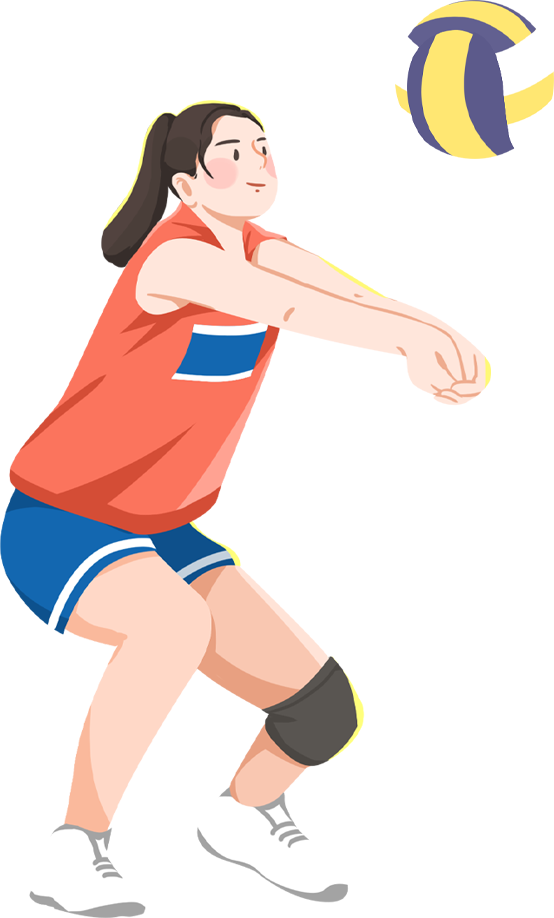 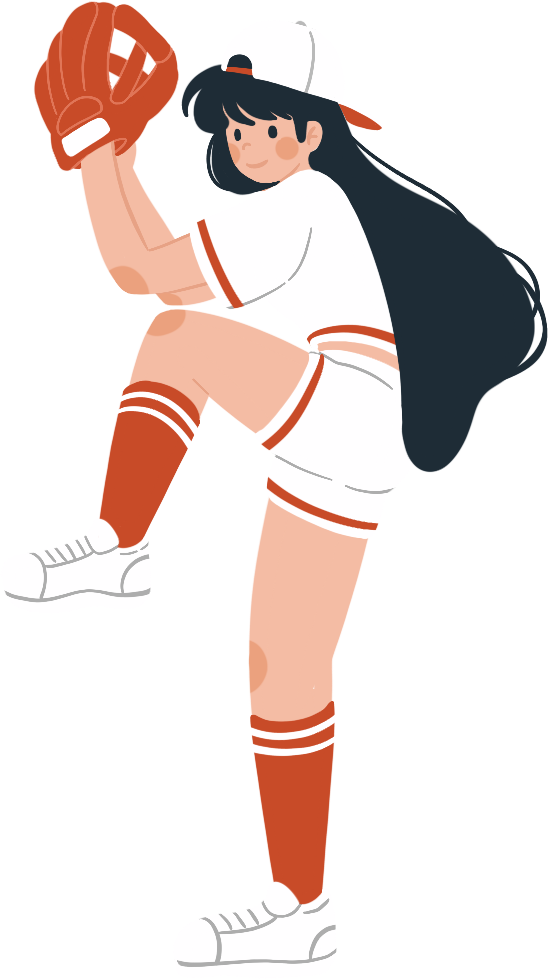 谢谢大家
主讲人：
时间：
2025.7